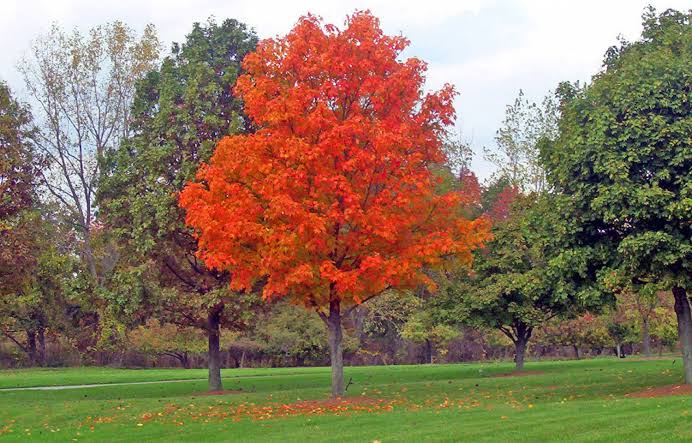 WELCOME
Identity
English 1st paper
Class:- eight/nine
Writing Part
Date: 29/12/2020
Md shafiqul  islam
Assistant Teacher
Sonatan darussannat  dakhil Madrasha , kawnia , Rangpur.
Mail: shafiqulislam42347@gmail.com
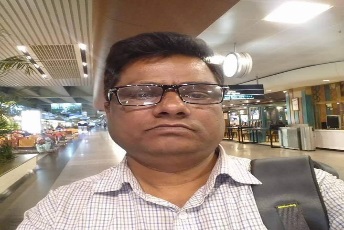 LOOK AT THE SOME PICTURE
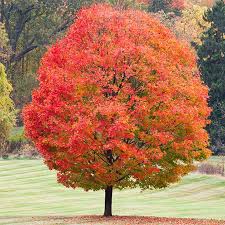 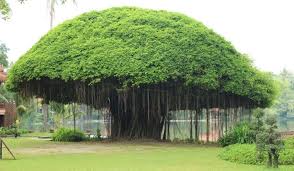 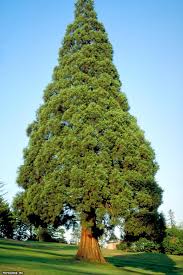 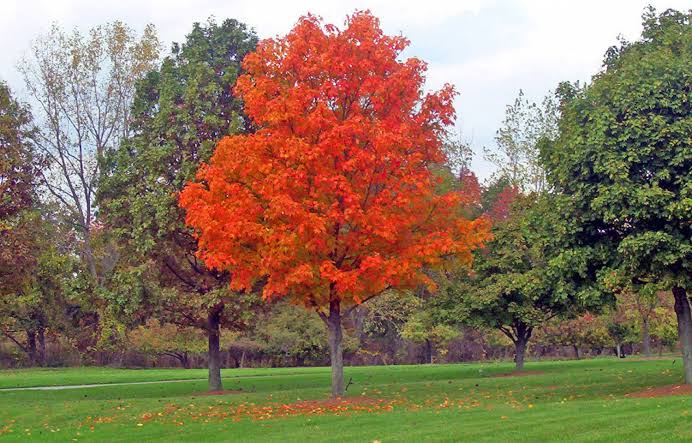 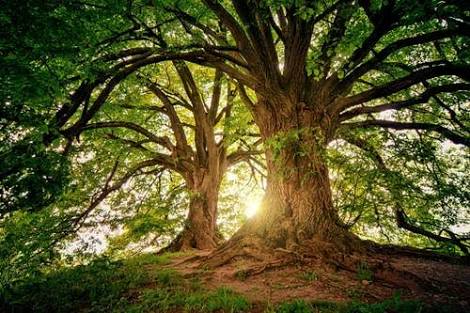 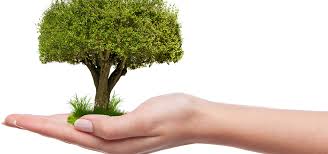 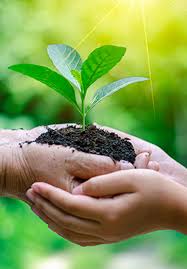 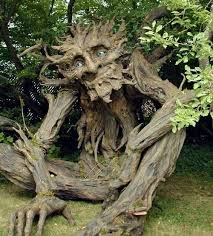 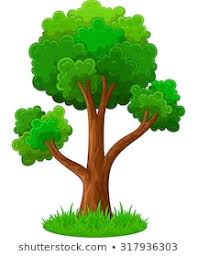 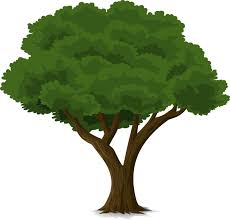 OUR TODAY’S LESSON
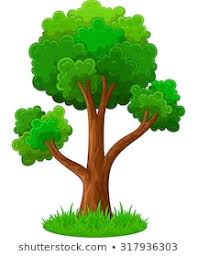 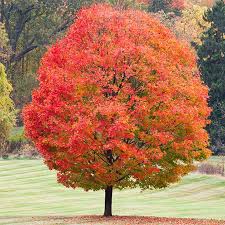 A dialogue on
Importance of tree plantation
Learning outcome
After we have studied this lesson will be able to---

know importance of tree plantation.
Ask and answer the questions.
Write a dialogue.
Write a dialogue between two friends about the importance of tree plantation.
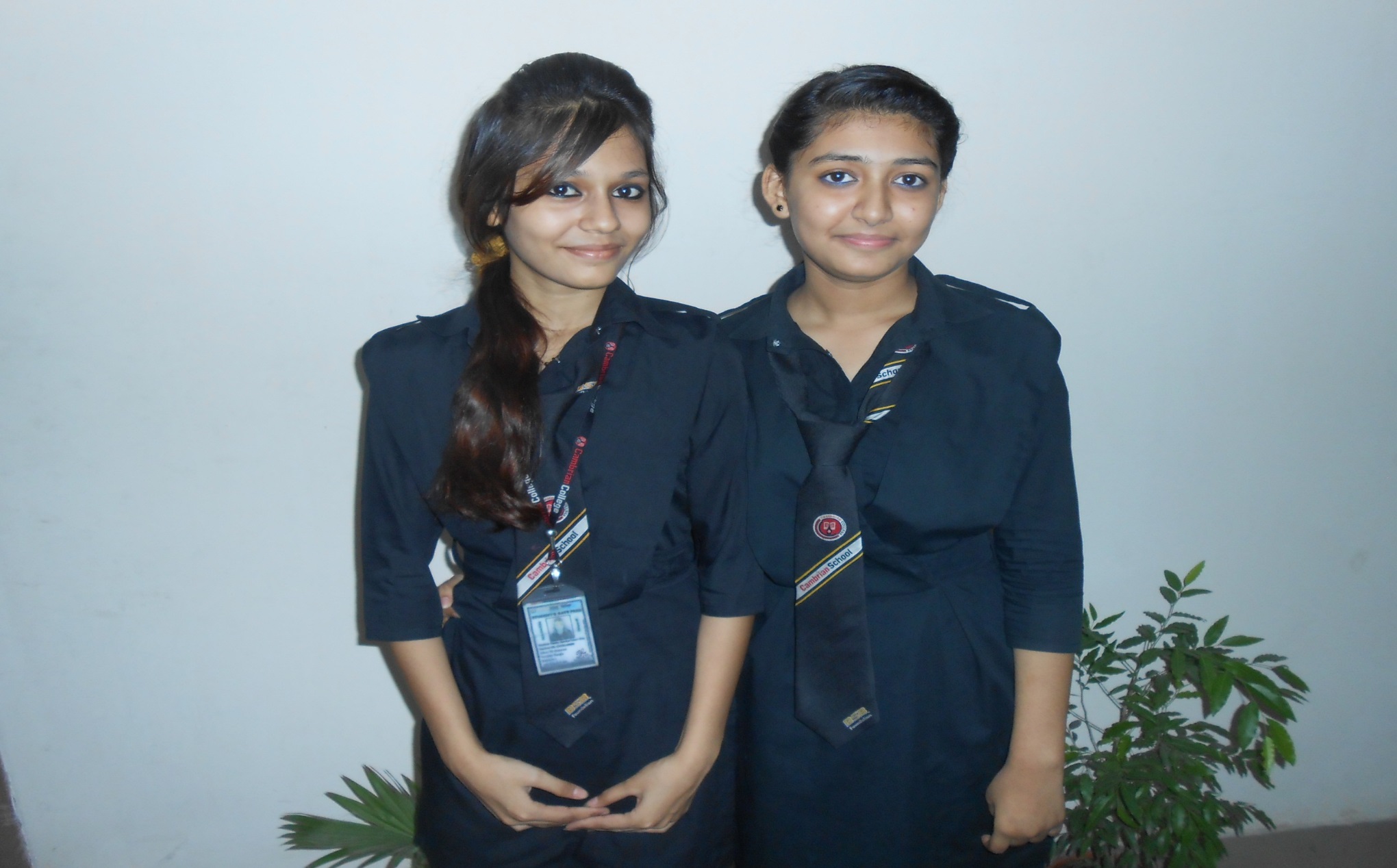 Mina
Luna
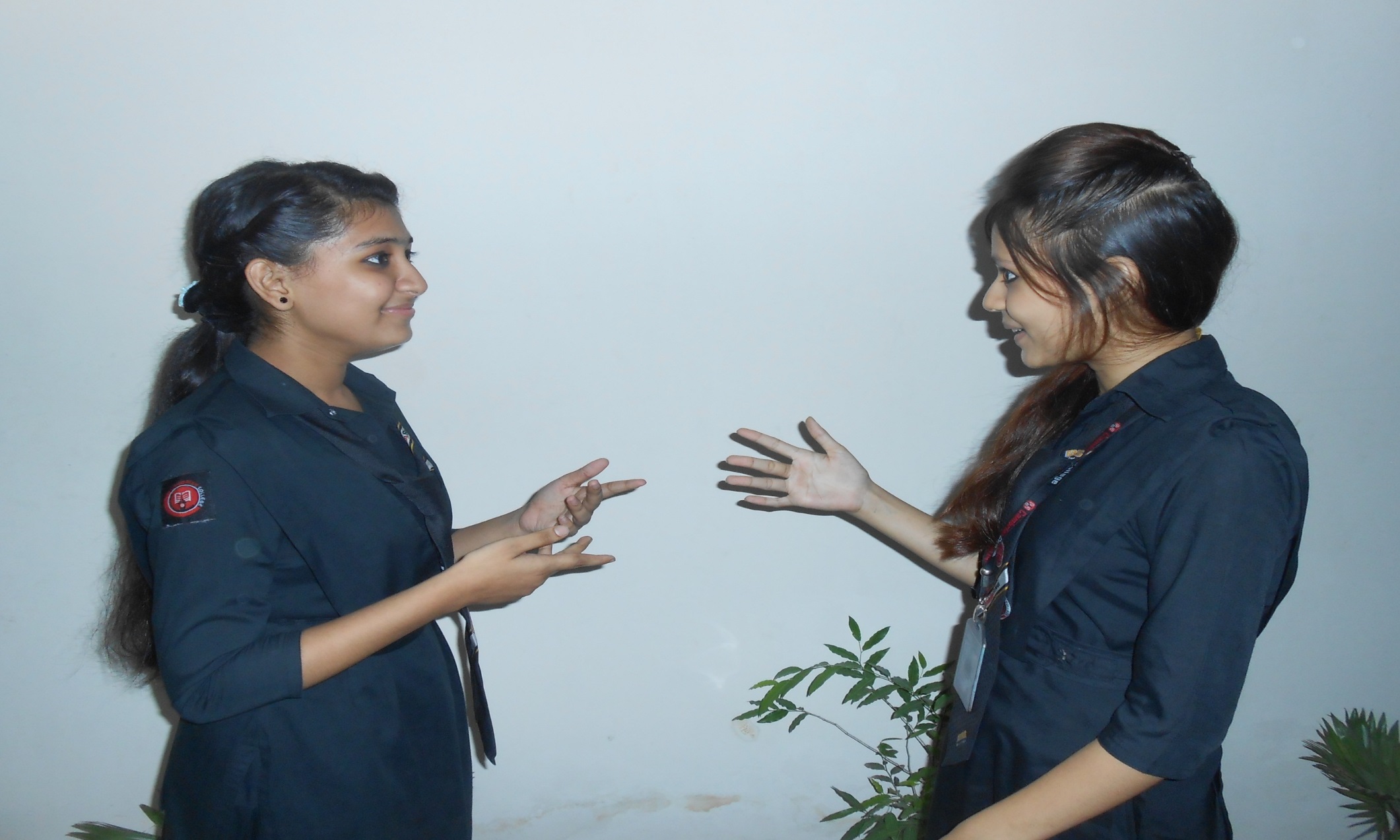 Mina-assalamu alaikum.
Luna-walaikum assalam.
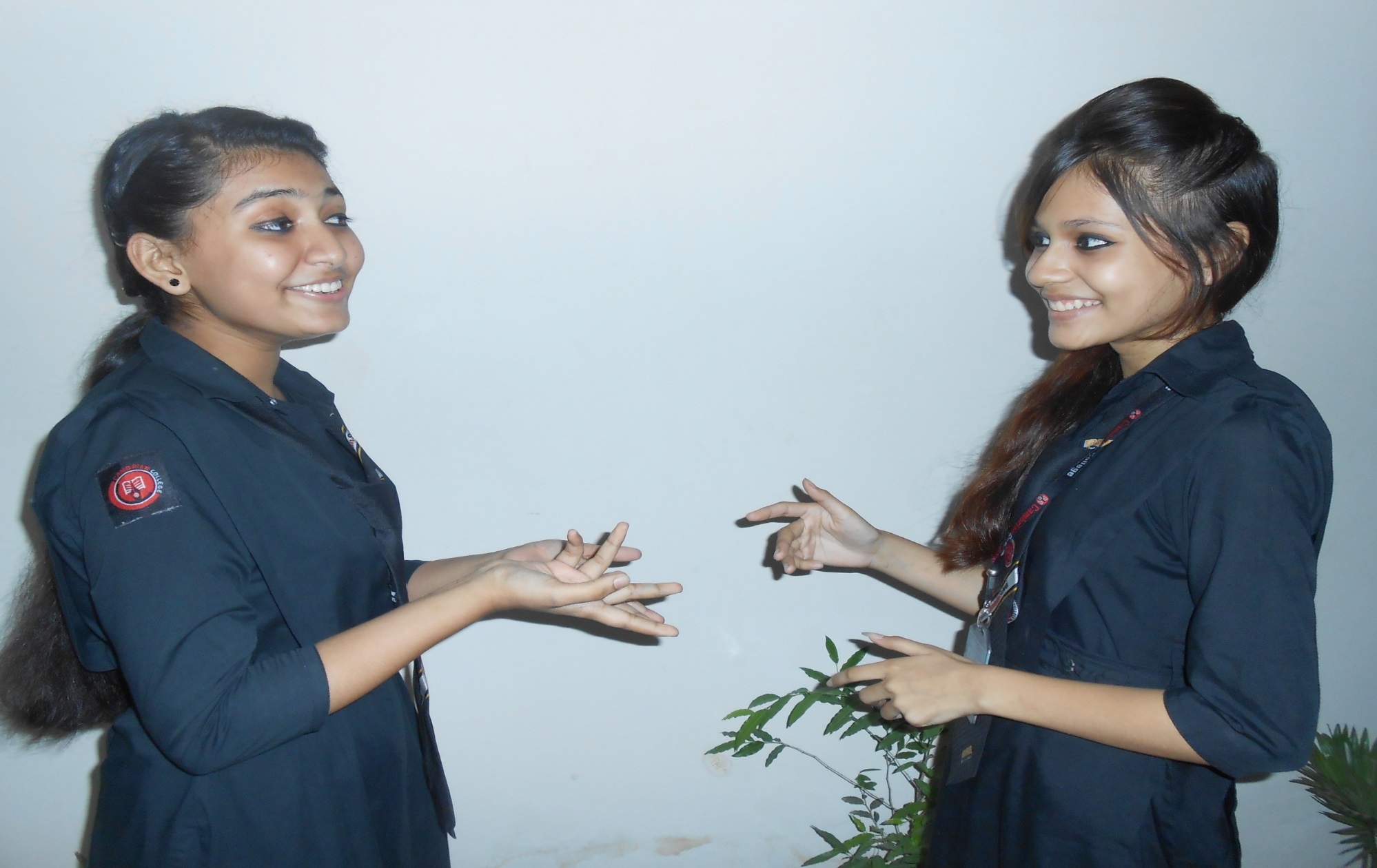 Mina-Hello friend! How are you and where are you going?
Luna-I am so so and was going to you.
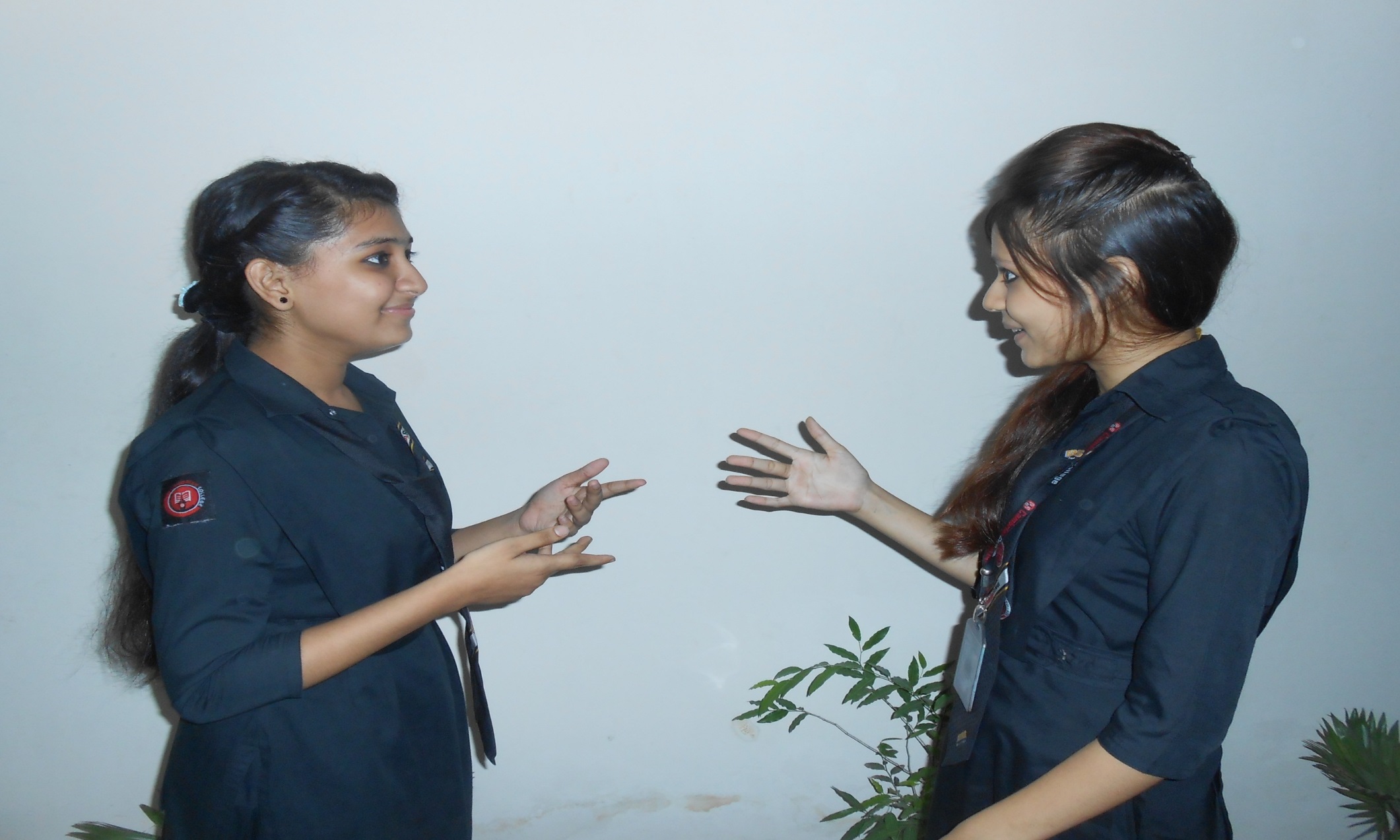 Mina- But you are in a hurry . Any thing wrong with you?
Luna-yes , a report of the Green party regarding tree cutting culture is greatly tormenting me.
Mina-I see . To save our green environment Green party , is putting emphasis on afforestation instead of deforestation any more.
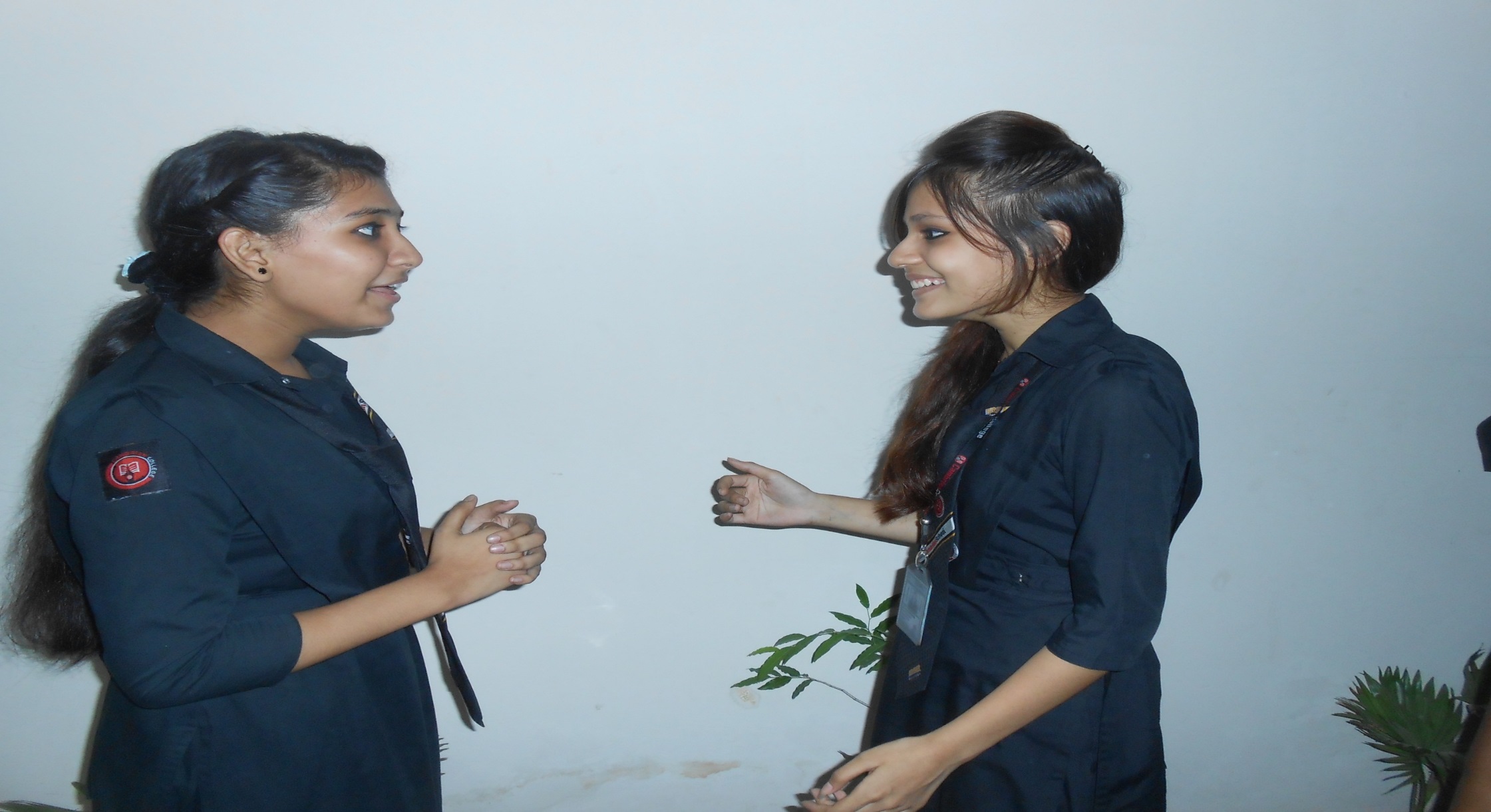 Luna-what is afforestation?
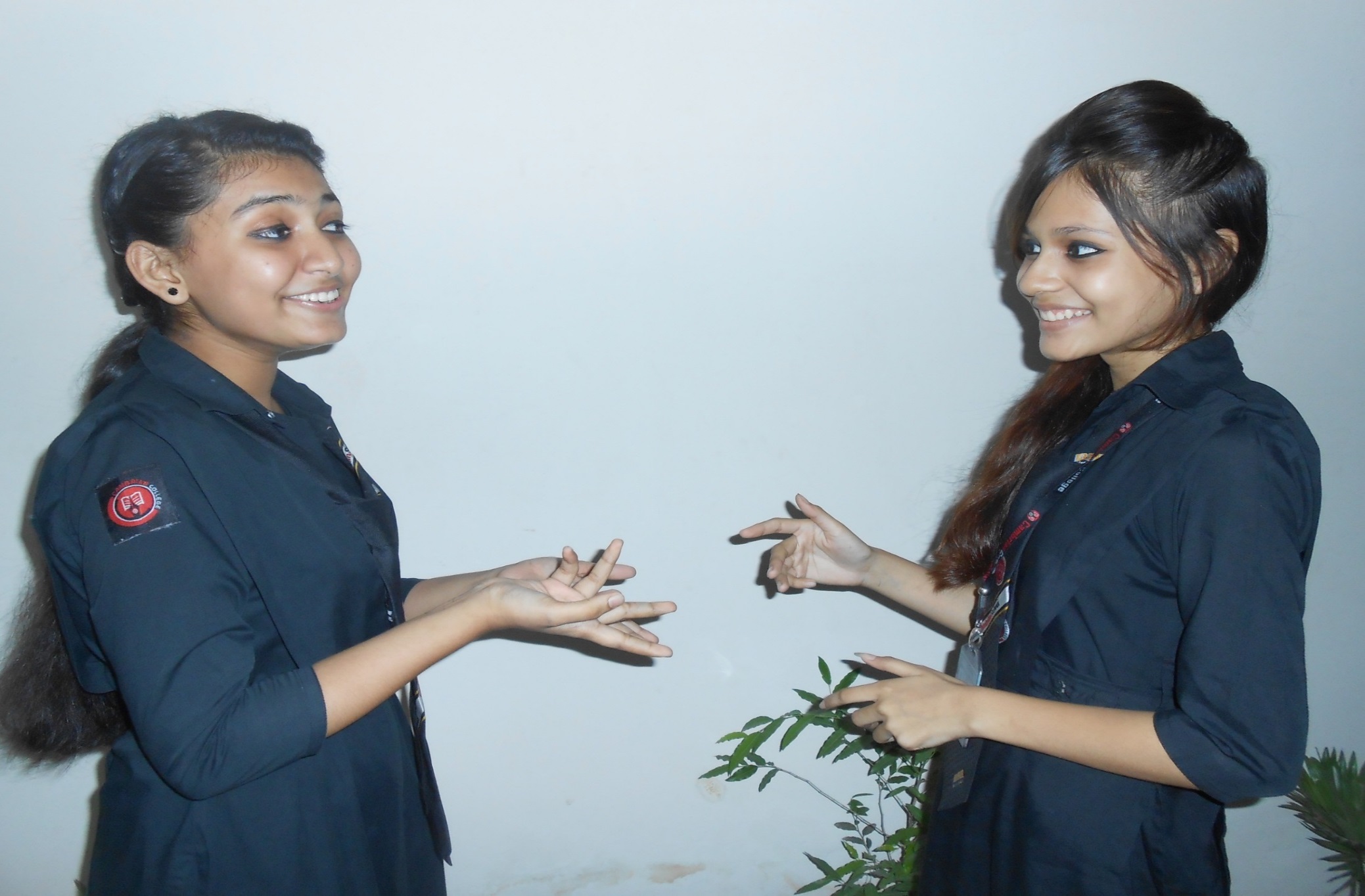 Mina-afforestation means planting tree systematically.
Luna-yes, tree plantation? Trees gives us shelter ,shade, food and other facilities such as maintenance of ecosystem for which natural ingredients go their own way smoothly.
Mina-But it is a matter of regret that these are being cut down unconsciously at a result , nature is losing her ecological balance . And
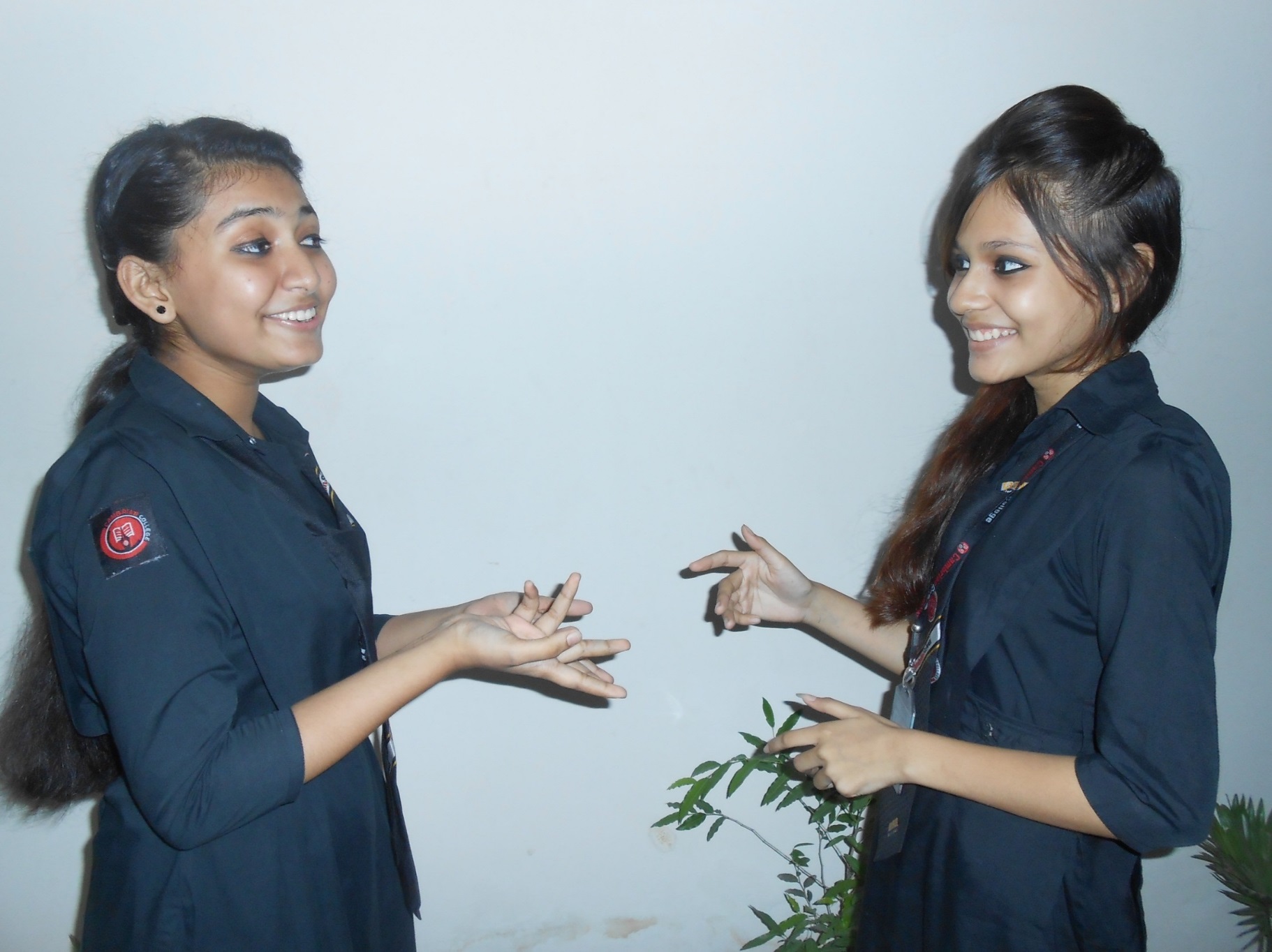 Luna-And ecological factors are being endangered.
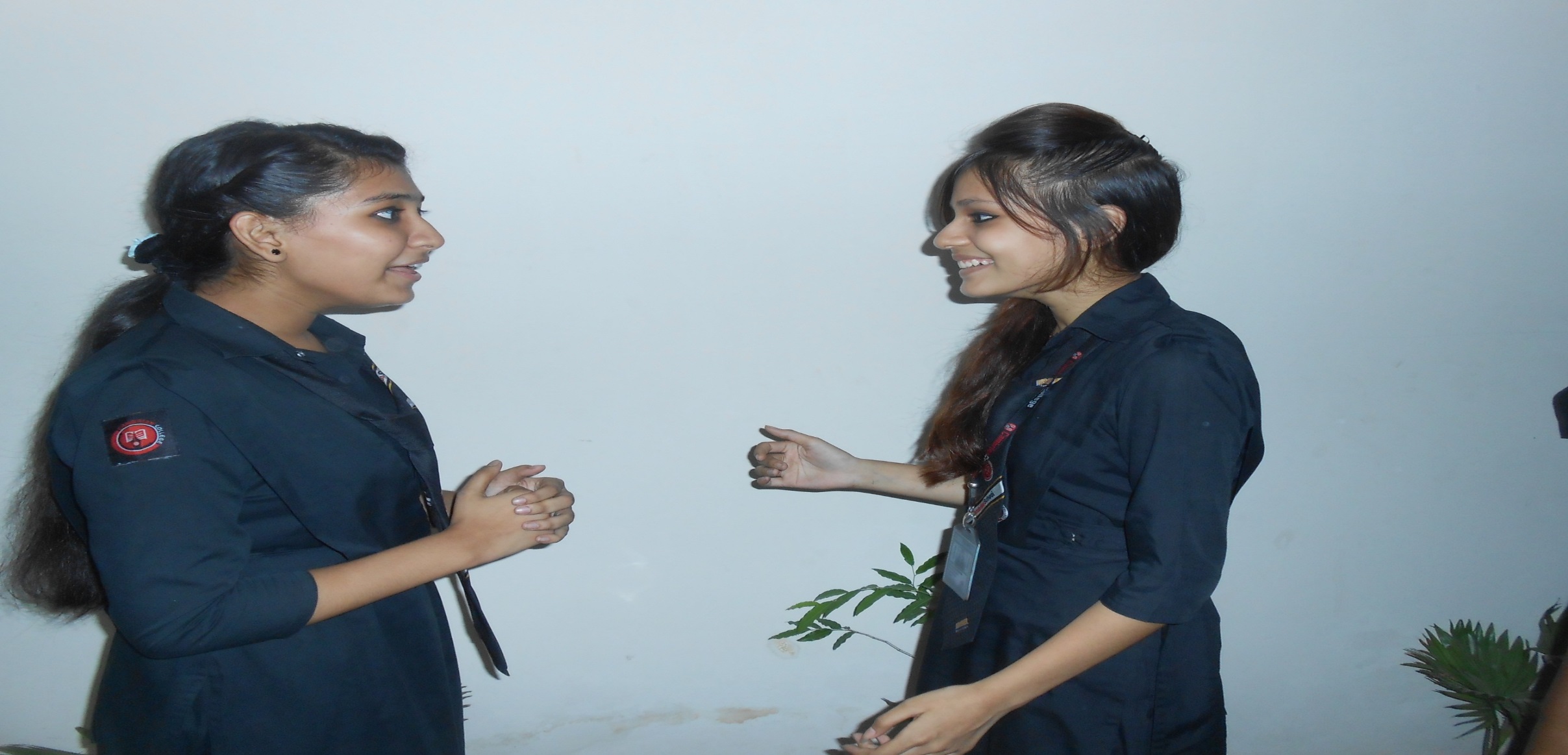 Mina-So we should necessary sleeps to save environment.
Luna-That is, you want to say that the necessity of tree plantation is needless to mention any more , do you?
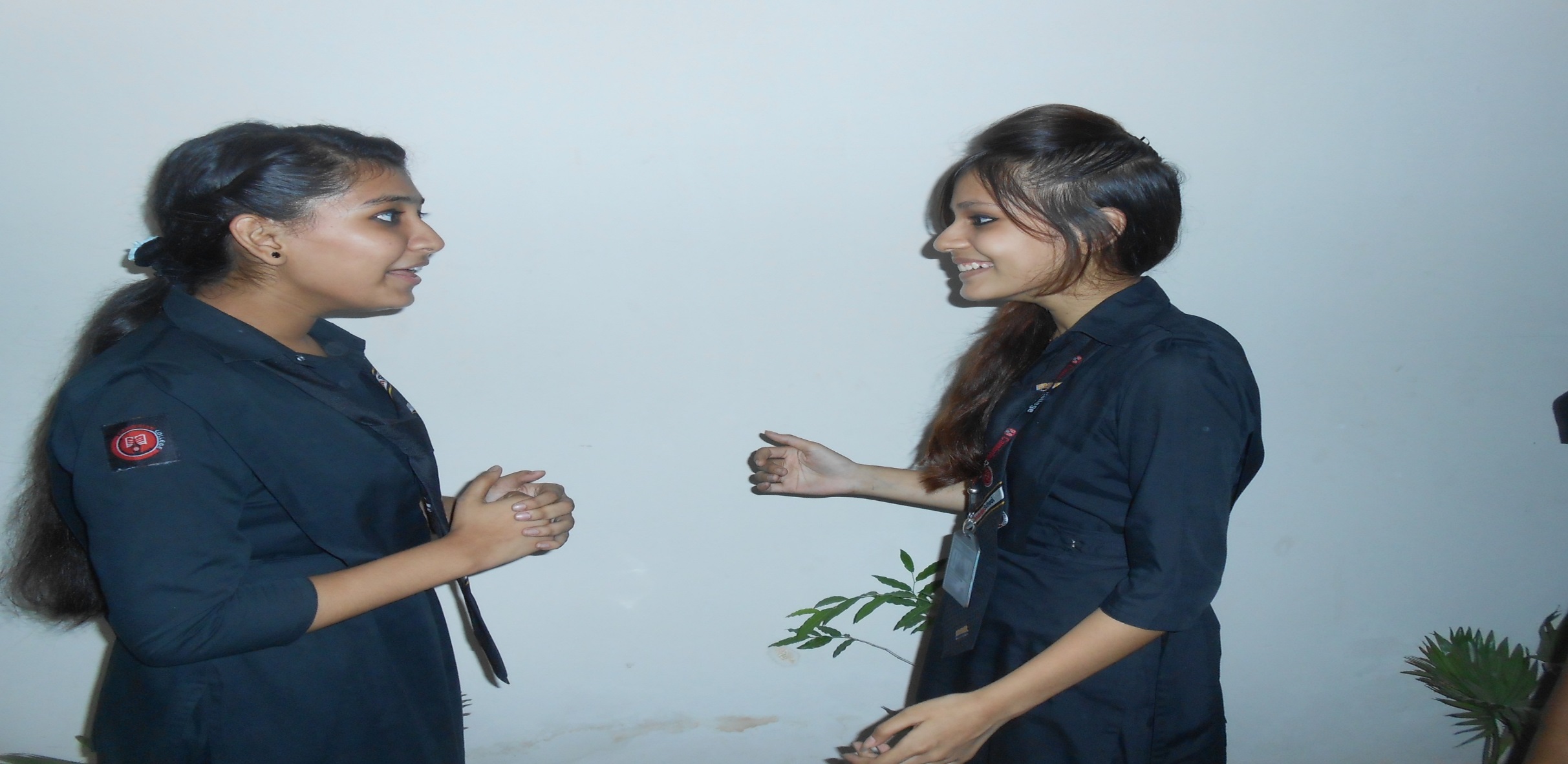 Mina-Yes
Luna-Thank you very much,.
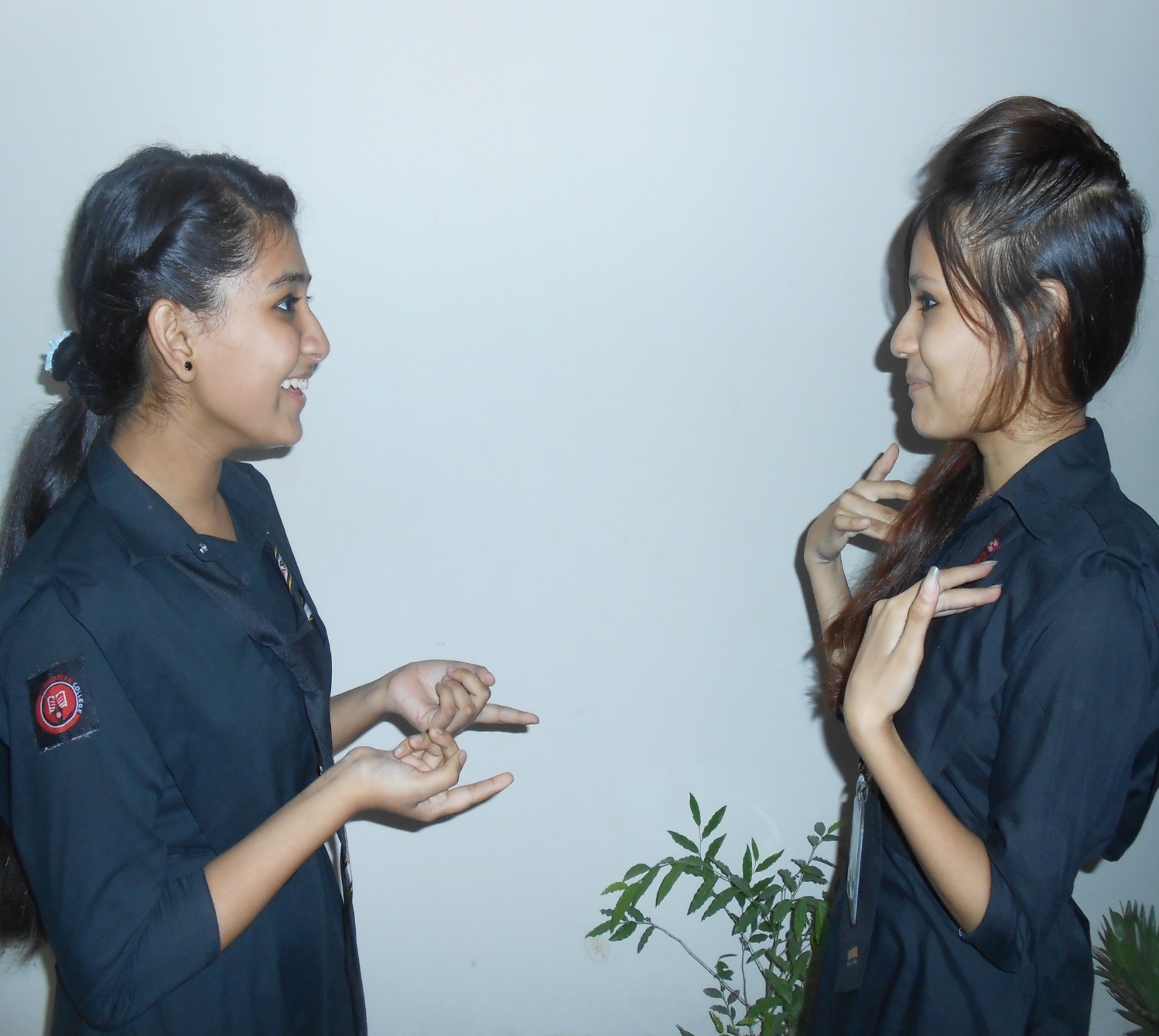 Mina-Good Bye.
Luna-Welcome Too.
Pair Work
Every single pair is suggested to write a dialogue on.
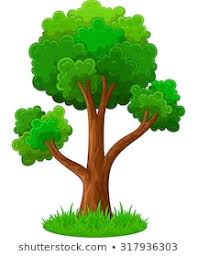 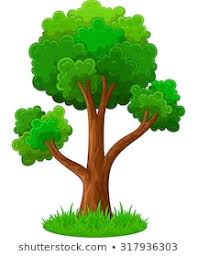 EVULUATION
Answer the following question:
What does tree plantation?
What is importance of tree plantation?
Which tree is best for plantation ?
Why do we celebrate plantation?
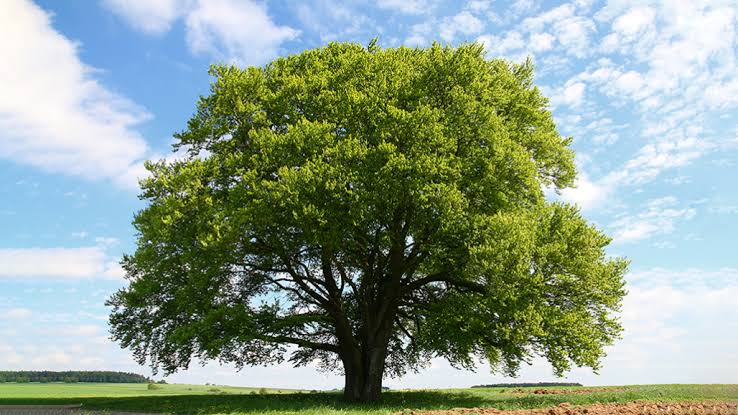 THANK YOU ALL STUDENT